Service de la paie
Nouvel employé cadre
Votre paie
À quel moment ma paie est-elle déposée?

Aux deux semaines, dans la nuit du mardi au mercredi.
Au CHU Sainte-Justine, une période débute le dimanche et se termine le samedi.
Comment consulter mon relevé de paie?

Sur l’intranet, dans l’outil Paie/GRH
Sur l’extranet en vous connectant au https://paie-grh.chusj.org

IMPORTANT! La première connexion doit être faite de l’hôpital.
Astuce :Lors de votre première consultation, référerez-vous à l’aide mémoire. 
Dans le cadre de mes fonctions, je n’ai pas de poste de travail avec un ordinateur. Comment puis-je voir mon relevé de paie au travail?

Des ordinateurs sont mis à votre disposition pour consulter ou imprimer votre relevé. Voici où les trouver :
Au CHU Sainte-Justine : dans le corridor du bloc 9, à l’étage C
Au CRME : au sous-sol, face aux ascenseurs, près du photocopieur

Note importante : Vous aurez besoin de vos codes réseau pour vous connecter.
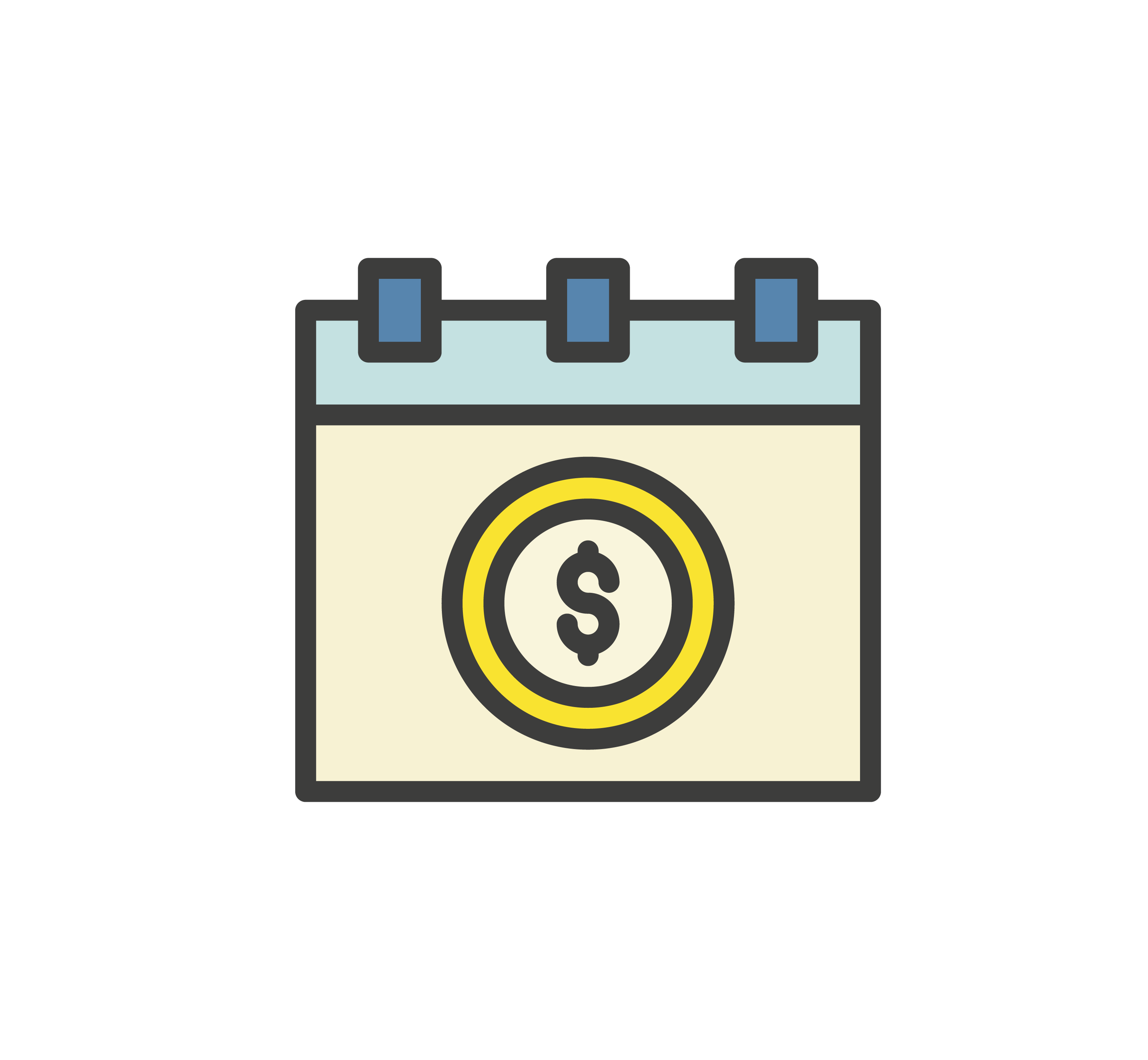 Calendrier de la paie
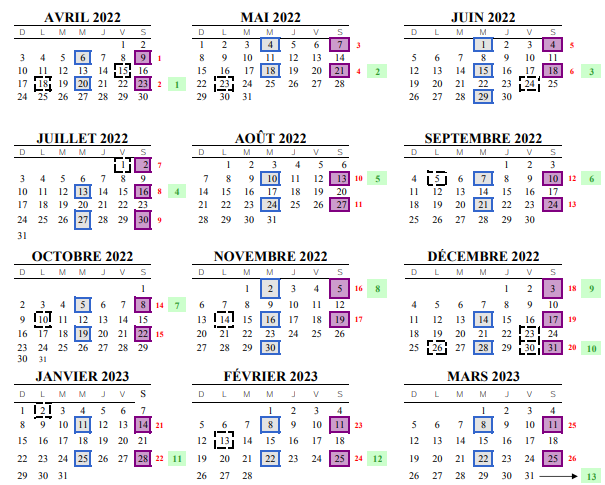 STATUTTemps Complet (TC)
Banque de vacances accumulées
6 semaines accumulées du 1er mai au 30 avril, soit 2,5 jours par mois

Jours de maladie 
Les journées de maladie sont payées selon horaire de travail


Jours fériés
13 congés fériés
Période de référence du 1er juillet au       	30 juin
[Speaker Notes: Voici les avantages sociaux dont vous bénéficiez si vous êtes à temps complet]
STATUTTemps Partiel (Tp)
Banque de vacances
Accumulation de 13,76 % sur les heures et les primes applicables

Du 1er mai au 30 avril = 6 semaines


Jours de maladie 
Les journées de maladie sont payées selon horaire de travail


Jours fériés
5,70 % payable à chacune des paies sur 	les heures et les primes applicables
Du 1er juillet au 30 juin
[Speaker Notes: Voici les avantages sociaux dont vous bénéficiez si vous êtes à temps complet]
Employé au relevé de présence
Vous devez compléter et approuver votre relevé de présence aux 2 semaines sur l’intranet ou l’extranet.
 


Employé à l’horaire
Vous devez consulter votre horaire sur l’intranet ou l’extranet afin de valider l’information. Votre gestionnaire approuvera votre horaire aux 2 semaines.
Relevé de présence et   HORAIRE de travail
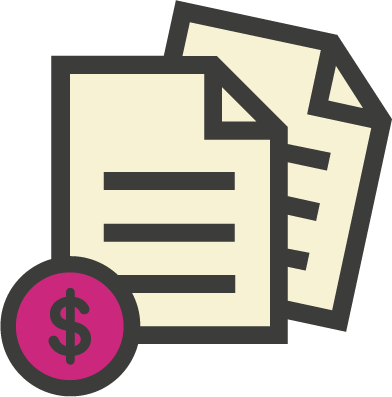 [Speaker Notes: Comment compléter ou valider votre relevé de présence]
Vous pouvez accéder à votre paie de chez vous au paie-grh.chusj.org

Consulter et approuver votre relevé de présence

Consulter votre horaire

Consulter votre relevé de paie
Accédez à votre paie de chez vous!
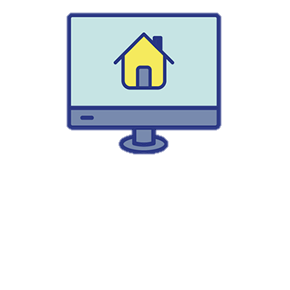 Utilisation de Logibec
Vos accèsUne lettre vous sera acheminée où vous trouverez votre code d’utilisateur et votre mot de passe.
Pour accéder à votre relevé de présence ou à votre relevé de paie, vous devez vous rendre sur la page d’accueil de l’intranet, dans la section Outils et sélectionner Paie/GRH
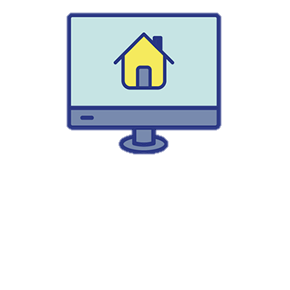 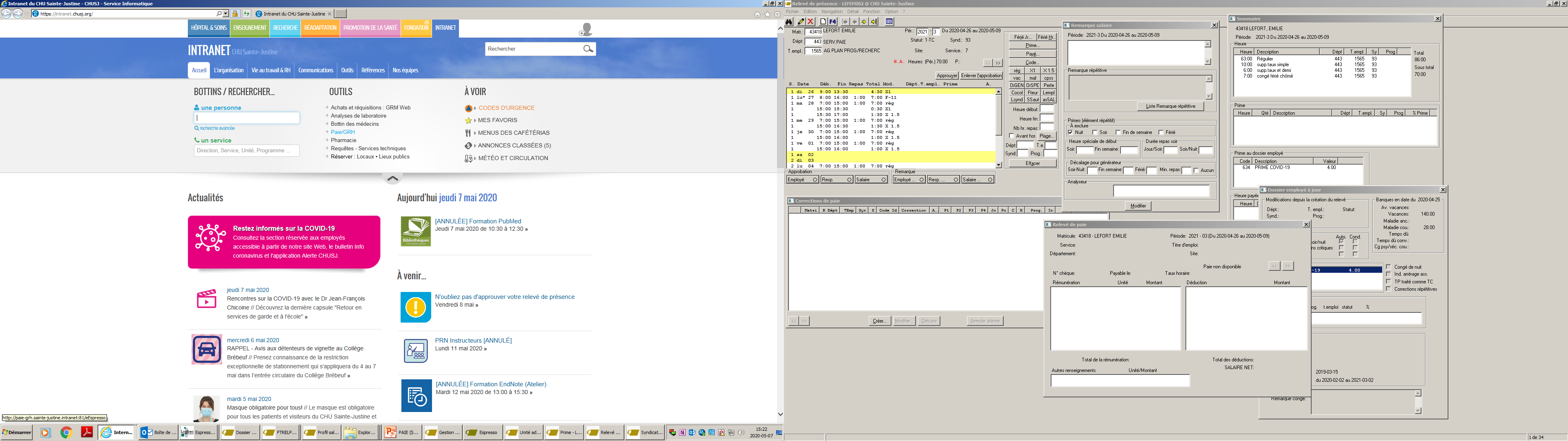 Connectez-vous à Logibec avec vos accès.








Sur la page d’accueil de Logibec, sélectionnez l’option de votre choix dans le menu à gauche.
Utilisation de Logibec
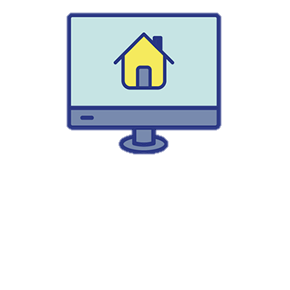 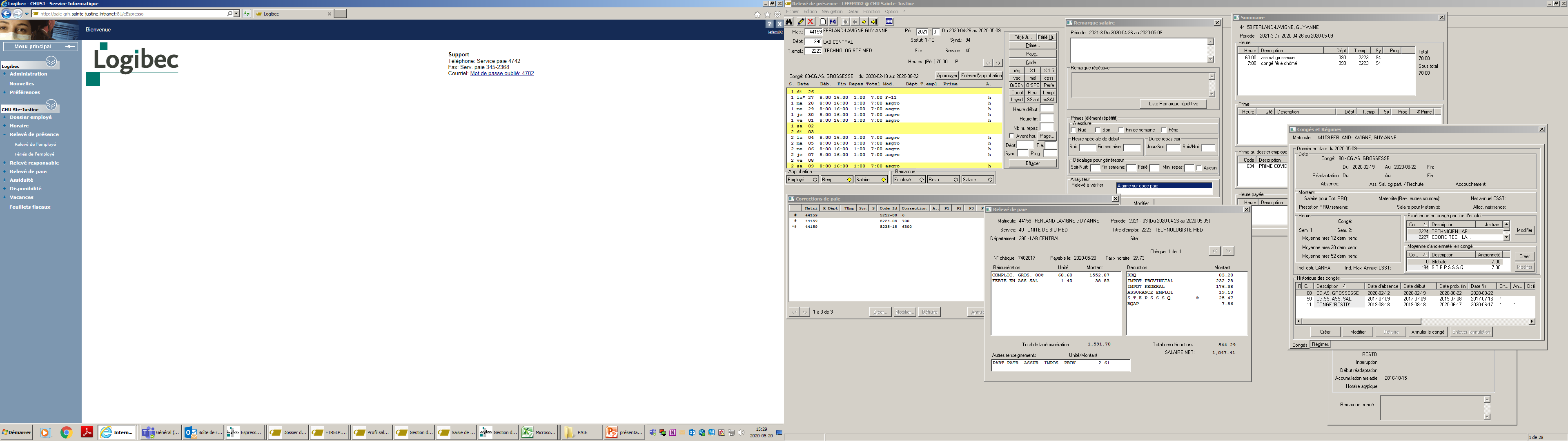 Relevé de présence Web
Lorsque vous sélectionnez le relevé de présence pour la période en cours, votre horaire régulier apparait ainsi que les journées fériées, s’il y en a dans cette période.

Vous avez dans la section complètement à droite, les codes de paie qui vous permettent de modifier votre relevé de présence.
Relevé de présence Web
À titre d’exemple, voici un relevé de présence incluant les modifications de l’employé
Dans la deuxième semaine, l’employé s’est déclaré malade le mercredi. Pour ce faire, il a sélectionné la ligne de la journée et la date en question en la surlignant par un clic. Ensuite, il a été dans le menu de droite en sélectionnant l’icône «mal» pour maladie.

Dans la même semaine, l’employé a pris une journée de vacances. Pour l’inscrire, elle a sélectionné la journée et la date en la surlignant par un clic et puis, en insérant son code en cliquant sur l’icône «vac» dans le menu de droite.
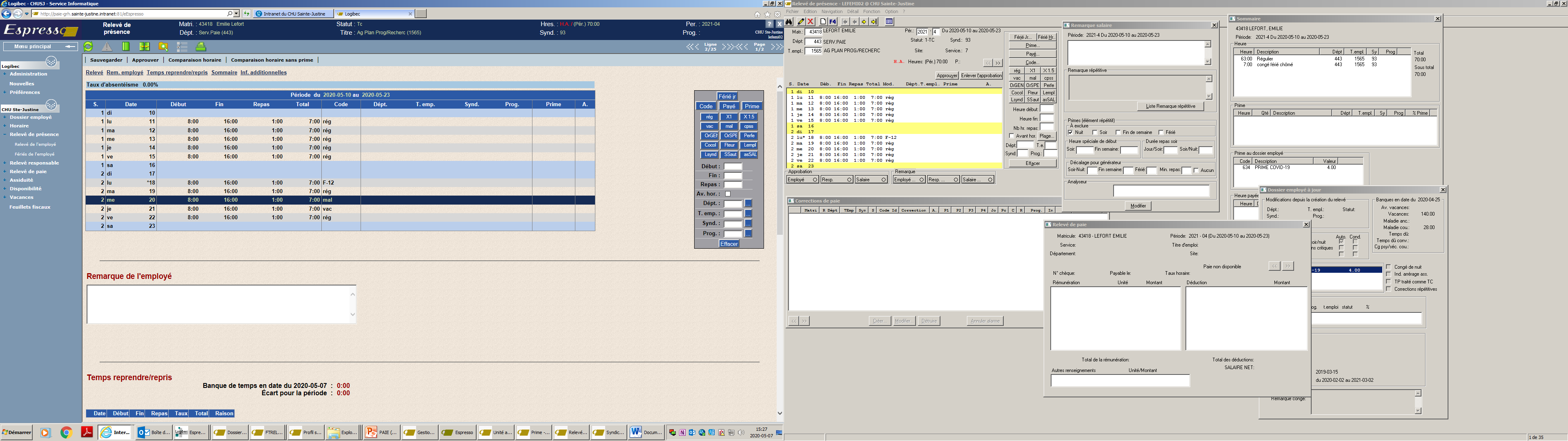 Pour valider ou modifier son relevé de présence, l’employé doit ensuite faire les 4 étapes suivantes :
Sauvegarder ses modifications en sélectionnant «sauvegarder» dans la barre d’outils située dans le haut de la page.
Confirmer ses heures de formation s’il y a lieu. Une boite de confirmation apparaîtra pour ce faire.
Approuver son relevé de présence, sur la barre d’outils située dans le haut de la page. 
Inscrire à nouveau son mot de passe. Une boite d’information apparaîtra pour ce faire.
Modifier ou valider son relevé de présence
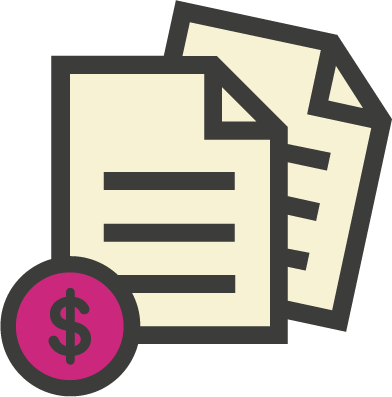 Voici un exemple de relevé de paie qui comprend trois sections.
Relevé de paie
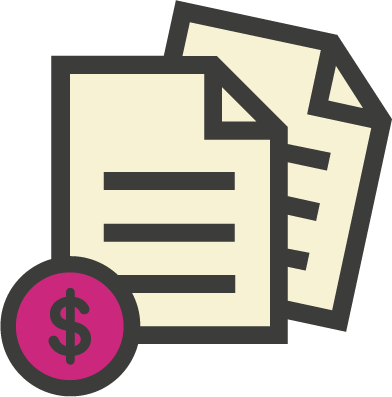 Voici l’information que vous avez dans la première section :
 
Section grise
Période de paie
Numéro d’employé
Date de dépôt de la paie













Sous la section grise
Votre direction
Votre service
Votre titre d’emploi
Votre tarif horaire
Relevé de paie
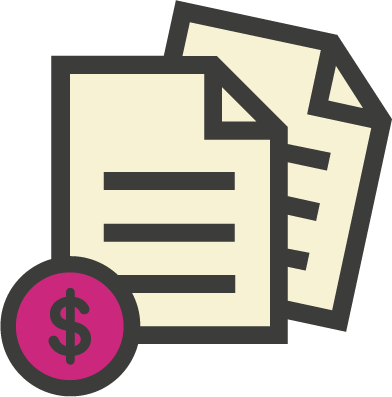 2022-07-06
Section RémunérationsVous avez la description du temps travaillé, le nombre d’heures et le montant correspondant.

Section Déductions
Vous avez le descriptif de tous les éléments déduits de votre salaire et les montants prélevés. 
Exemples : impôts, assurances, cotisations syndicales

Section Accumulations
Vous avez le cumulatif des montants versés et déduits dans l’année fiscale en cours.
Relevé de paie
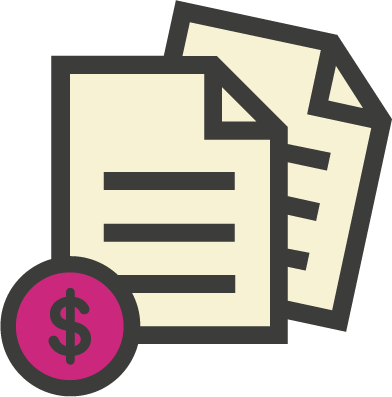 Section Autres renseignements
Vous avez l’information sur :
La part employeur pour les assurances collectives
Votre salaire hebdomadaire lorsque vous changez d’échelon
Tout message inscrit par le service de la paie s’il y a lieu

Section Banque
Vous trouverez toute l’information mise à jour sur :
Le solde de votre banque de maladie 
Les heures de temps à reprendre
Les heures de vacances que vous avez en banque (vacances quantum)
Le nombre d’heures de vacances pour lequel vous serez rémunéré (vacances TC ou TP)

Section Fériés non pris
Vous verrez le code d’un férié que vous n’auriez pas pris, si c’est le cas.
Relevé de paie
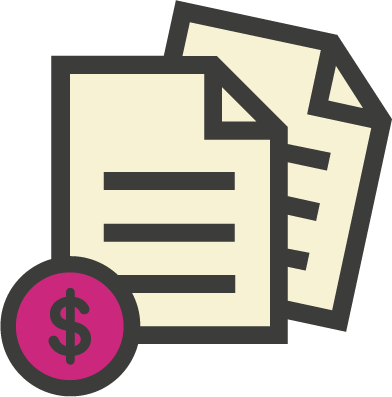 2022-07-06
Relevé de Paie
Note importanteSi vous constatez une erreur sur votre relevé de paie, vous devez vous adresser directement à votre gestionnaire. Celui-ci fera parvenir par courriel une demande de correction au service la paie. 

Vous avez des questions concernant votre dossier d’employé cadre ?
Adressez-les au Service aux employés au poste téléphonique 5809. 
Exemples de question : salaire, assurances collectives, déductions au dossier
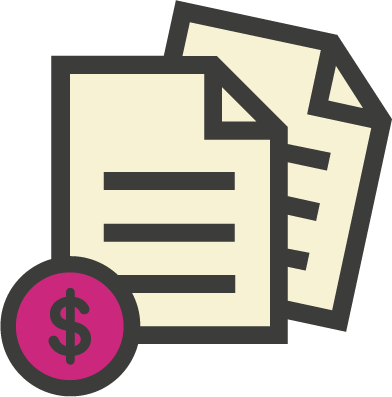 Des questions? Contactez le Service de la paie.

Heures d’ouverture
	
Du lundi au vendredi de 7 h 30 à 11 h 30 et de 13 h à 15 h 30

Prenez rendez-vous pour nous rencontrer en personne

Par téléphone 
514 345-4931
Poste 4742 – Questions en lien avec la paie
Poste 4702 – Mot de passe oublié

Par courriel
paie.hsj@ssss.gouv.qc.ca